بسم الله الرحمن الرحیم
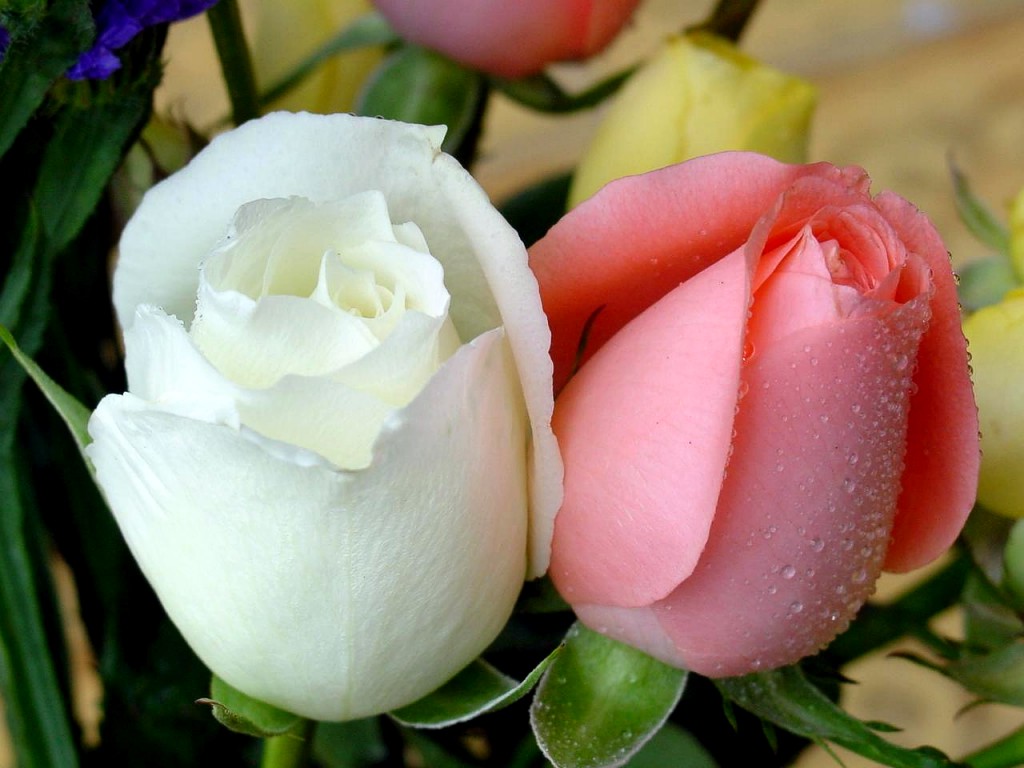 NEW DRUGS IN THE TREATMENT OF ReLAPSED or refractory GERM CELL TUMOURS
Aziz Eghbali MD
Pediatric Hematologist & Oncologist
 IUMS Aliasghar Hospital
INTRODUCTION
GCTs make up about 3% of malignancies in children aged 0–18 and nearly 15% of cancers in adolescents.
pediatric GCTs are typically treated with cisplatin-based multiagent regimens similar to those used in adults.
INTRODUCTION
There is evidence that children are particularly vulnerable to late effects of conventional therapy, including ototoxicity, pulmonary abnormalities, and secondary malignancies, motivating the search for molecular targets for novel therapies.
INTRODUCTION
More than 80% of patients with metastatic germ cell tumours are cured by cisplatin-based chemotherapy(BEP regimen) and surgery for residual disease.
  Nonetheless, only 25% of patients who relapse achieve long-term survival after second-line cisplatin-based chemotherapy (usually a vinblastine, ifosfamide and cisplatin [VeIP] regimen).
INTRODUCTION
Factors that predict outcome in relapsing patients include ;
previous complete response (CR), 
non-mediastinal primary, 
low serum tumour markers 
 no visceral metastasis.
INTRODUCTION
High-dose chemotherapy (HDCT) plus peripheral blood stem cell transplantation (PBST) can help patients who relapse after conventional chemotherapy, but has not been shown to be effacious.
INTRODUCTION
we review new or targeted agents in relapsed or cisplatin-refractory germ cell tumours.
 Cisplatin-refractory disease is defined as the partial response of the disease during cisplatin-based chemotherapy, with subsequent progression within four weeks of treatment.
 Absolute cisplatin-refractory disease is defined as tumour progression during cisplatin-based chemotherapy.
New Drugs Paclitaxel
Paclitaxel, a member of the taxoid family, is an antimicrotubule 
At a dose of 225 to 250mg/m2,  paclitaxel induced an objective response in 12 of 51 patients (23%).
 These studies provided interesting results and sufficient background to include paclitaxel in both first-line and salvage treatments.
Paclitaxel, Ifosfamide and Cisplatin First-line Salvage Therapy
Paclitaxel-based combinations have been tested for standard salvage chemotherapy using a paclitaxel plus ifosfamide and cisplatin (TIP) regimen and in combination with sequential HDCT.
 At the Memorial Sloan Kettering Cancer Center (MSKCC), paclitaxel was given at a dose of 200mg/m2 administered as a 24-hour continuous infusion on day one of the cycle.
Paclitaxel, Ifosfamide and Cisplatin First-line Salvage Therapy
In the German group, paclitaxel was given on day one at a dose of 175mg/m2 and was administered as a three-hour infusion.
 The same dose and schedule were used in trials published by the Medical Research Council (MRC)  and Mardiak et al.
 In the trial conducted by the French group, the dose of paclitaxel was 250mg/m2 administered as a three-hour infusion.
Paclitaxel, Ifosfamide and Cisplatin First-line Salvage Therapy
At the MSKCC, the TIP regimen was administered as first-line salvage therapy in favourable-risk patients.
 Thirty patients were treated: the rates of CR, 80%,.
 Similar TIP protocols induced a CR rate of 60% in 43 patients included in the MRC trial,  and 65% in the study by Mardiak et al.
Combination of Paclitaxel and High-dose Chemotherapy plus Peripheral Blood Stem Cell Transplantation in First-line Salvage Therapy
The German group developed a protocol with three cycles of TIP followed by one cycle of high-dose etoposide, carboplatin and thiotepa.
  Eighty patients were treated: 67% were treated in the first-line salvage setting, 76% were cisplatin-sensitive and only 35% had achieved previous CR.
Combination of Paclitaxel and High-dose Chemotherapy plus Peripheral Blood Stem Cell Transplantation in First-line Salvage Therapy
The French group has developed a protocol with:
 two cycles of epirubicin plus paclitaxel followed by one cycle of high-dose cyclophosphamide and thiotepa
 and two cycles of high-dose carboplatin plus etoposide (CE).
Combination of Paclitaxel and High-dose Chemotherapy plus Peripheral Blood Stem Cell Transplantation in First-line Salvage Therapy
The MSKCC group also developed a sequential dose-intensive protocol of chemotherapy known as TICE (two cycles of paclitaxel plus ifosfamide followed by three cycles of high-dose CE).
The CR, were 62%.
First-line Treatment
De Wit et al. treated 14 patients with intermediate- and poor-prognosis germ cell tumours in a phase I/II study of paclitaxel plus BEP as first-line chemotherapy.
  All of the 13 evaluable patients obtained a complete response.
 The recommended dose of paclitaxel was 175mg/m2.
Gemcitabine
(gemcitabine) is a pyrimidine analogue. 
Two phase II trials conducted by the German Testicular Study Group and the Indiana University have confirmed the efficacy of gemcitabine as a single agent in relapsed or cisplatin-refractory disease, with response rates of 19 and 15%, respectively.
Gemcitabine
At Indiana University, gemcitabine was administered at a dose of 1,200mg/m2/day on days one, eight and 15 every four weeks. 
In the German study, patients received gemcitabine 1,000mg/m2/day on days one, eight and 15 every four weeks
Oxaliplatin
The German Testicular Cancer Study Group has performed a phase II trial with
 oxaliplatin 130mg/m2/day on days one and 15 or 60mg/m2/day on days one, eight and 15 as a single agent in refractory germ cell tumours.
In good-risk relapsed patients, the French group is conducting a trial testing the association of gemcitabine 1,000mg/m2 on days one and five, ifosfamide 1,200mg/m2 on days one to five and cisplatin 20mg/m2 on days one to five every 21 days (GIP-TG)
Irinotecan
The German Testicular Cancer Study Group performed a phase II study with irinotecan 300–350mg/m2 every three weeks as a single agent in patients with relapsed or cisplatin-refractory germ cell tumours.
Gemcitabine and Paclitaxel
Einhorn et al. published a retrospective review of their experience with gemcitabine plus Paclitaxel
     Thirty-two patients with relapse after salvage treatment with HDCT and PBST were subsequently treated with paclitaxel 100mg/m2/day and gemcitabine 1,000mg/m2/day on days one, eight and 15 every four weeks.
     Ten of 32 patients (31%) achieved objective response (six complete responses and four partial remissions).
Oxaliplatin and Gemcitabine
Pectasides et al.  and Kollmannsberger et al.  tested the combination in heavily pre-treated patients in two phase II trials following the same schedule of gemcitabine 1,000mg/m2/day on days one and eight and oxaliplatin 130mg/m2/day on day one every three weeks. Pectasides et al.29 treated 29 cisplatin-refractory patients, nine of whom (32%) achieved an objective response. Kollmannsberger’s study30 enrolled 35 patients, 16 of whom (46%) achieved objective responses
Oxaliplatin and Irinotecan
Pectasides et al.32 treated 18 cisplatin-refractory germ cell tumour patients in the third-line setting using a combination of irinotecan 80mg/m2/day on days one, eight and 15 and oxaliplatin 85mg/m2/day on days one and 15. Seven patients (40%) achieved an objective response.
Oxaliplatin, Irinotecan and Paclitaxel
The treatment schedule was as follows: irinotecan 200mg/m2/day on day one, paclitaxel 80mg/m2/day on days one, eight and 15 and oxaliplatin 200mg/m2/day on day one.
 18 patients (64%) obtained an objective response (five CR, 13 PR-).
Oxaliplatin, Gemcitabine and Paclitaxel
The German Testicular Cancer Study Group published a trial of the combination of the three drugs with the following schedule: gemcitabine 800mg/m2/day and paclitaxel 80mg/m2/day on days one and eight, and oxaliplatin 130mg/m2/day on day one every three weeks.
41 patients with cisplatin-refractory disease or with relapse after HDCT and PBST were treated, half of whom obtained an objective response
Oxaliplatin, Gemcitabine and Paclitaxel
New drugs such as paclitaxel, oxaliplatin and gemcitabine are active when used as single agents or in combination in heavily pre-treated patients.
The efficacy of paclitaxel and oxaliplatin in combination with the BEP regimen is being evaluated as first-line treatment in poor-risk groups.
New Targets
New targeted agents have been developed in refractory disease.
Suramin
Suramin, a treatment of trypanosomes, also has antitumour activity.
 It blocks the activity of fibroblast growth factor and platelet-derived growth factor, and inhibits angiogenesis in vitro.
 Motzer et al. have reported a phase II trial of continious infusion of suramin in 14 cisplatin-refractory patients with germ cell tumours and failed to demonstrate an objective response.
Retinoids
Retinoids induce cellular differentiation and inhibit growth in many solid tumours. 
All-trans retinoic acid, in combination with chemotherapy, is known to induce cellular differentiation in promyelocytic leukaemia. 
No objective response has been observed with all-trans retinoic acid in two phase II trials including germ cell tumour patients.
Thalidomide
Thalidomide has antiangiogenic properties and cytotoxic activity.
 Fifteen patients with disease progression after two cisplatin-based chemotherapy courses have received thalidomide at doses escalated from 100 to a maximum of 600mg daily.
  No patient has achieved either complete or partial response. 
However, five of the 15 patients had decreased serum tumour marker levels, with a median response duration of three months.
Arsenic Trioxide
20 heavily pre-treated germ cell tumour patients received arsenic trioxide at a dose of 0.25mg/kg/day administered intravenously over one to two hours on days one to five; the treatment was repeated every 28 days.
  There were no complete or partial responses.
 The median progression-free survival was one month and the median overall survival was two months.
imatinib
A phase II study of imatinib has been performed at Indiana University in six refractory germ cell tumour patients who expressed KIT. 
No response has been observed.
  Pedersini et al. have reported a complete response to imatinib treatment in a patient with cisplatin-refractory seminoma who remained free of disease 24 months after the initiation of treatment.
Epidermal Growth Factor Receptor
In relapsed patients, positive EGFR staining was observed in the majority of late relapses (more often yolk sac tumours) and in half of the patients with malignant transformation of teratoma.
  No clinical study with an EGFR-targeted agent has been published in germ cell tumours. 
Indiana University has just completed a trial with gefitinib; results are pending.
Kollmannsberger et al. reported a response to trastuzumab treatment in a patient with cisplatin-refractory disease.
Anti-angiogenic Therapy
Only two reports have been published on administration.
  The first patient had cisplatin-refractory disease and received high-dose chemotherapy (ifosfamide carboplatin and etoposide [ICE] regimen) in association with bevacizumab 7.5mg/kg on days one and 22.
 The patient achieved a partial response with more than 99% decrease of serum marker levels. 
Progression-free survival was five months.
 The second patient had inoperable growing teratoma and received bevacizumab 10mg/kg/day biweekly.
 The size of the tumour was stable for six months after beginning the treatment.
Conclusion
Over the past 20 years, the BEP regimen has remained the standard of care for patients with germ cell tumours.
 No randomised trial has shown a superiority of other associations or HDCT over BEP for first-line treatment.
 More than 80% of patients are cured with a combination of chemotherapy and the resection of residual masses.
Conclusion
Nevertheless, the prognosis of poor-risk patients is poor and trials with combinations of new drugs such as paclitaxel and oxaliplatin with BEP in first-line treatment are ongoing.
 In relapse, the situation differs because only 25% of patients are cured with the VeIP regimen.
Conclusion
New drugs are being developed for salvage treatment in cisplatin-sensitive, refractory or absolute refractory disease.
 The most active chemotherapy drugs as single agents are gemcitabine, oxaliplatin and paclitaxel.
 Targeted drugs are being evaluated in relapsed or refractory germ cell tumours.